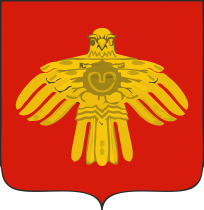 Отчет 
об исполнении бюджета сельского поселения «Иоссер»
за 2017 год
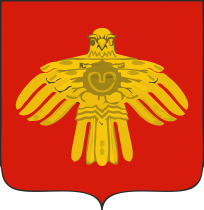 Отчет об исполнении бюджета
Бюджет сельского поселения «Иоссер» на 2017 год и плановый период 2018-2019 годов
 утвержден Решением Совета сельского поселения «Иоссер» от 26.12.2016 г. № 4-13/1
(изменения в 2017 году вносились 6 раз)
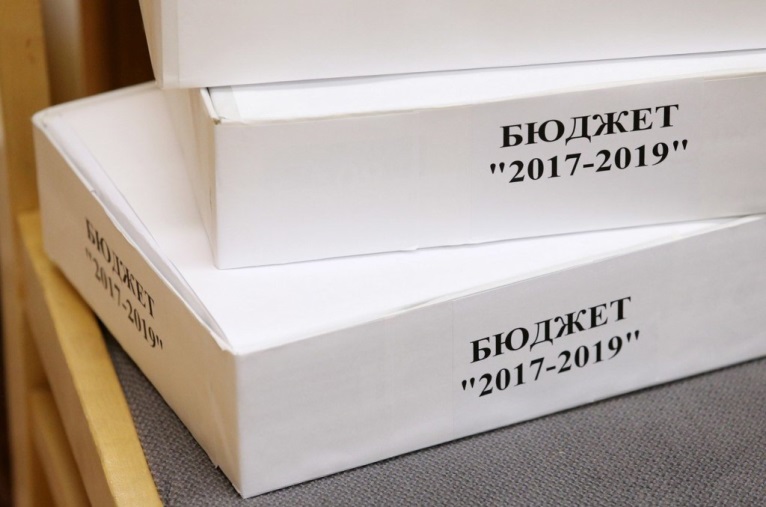 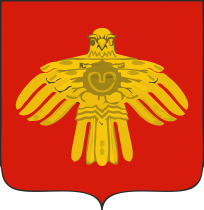 Отчет об исполнении бюджета
Основные параметры:
Доходы (факт)- 3 438,969 тыс.рублей
Расходы (факт)- 3 511,932 тыс.рублей
Дефицит- 72,963 тыс.рублей
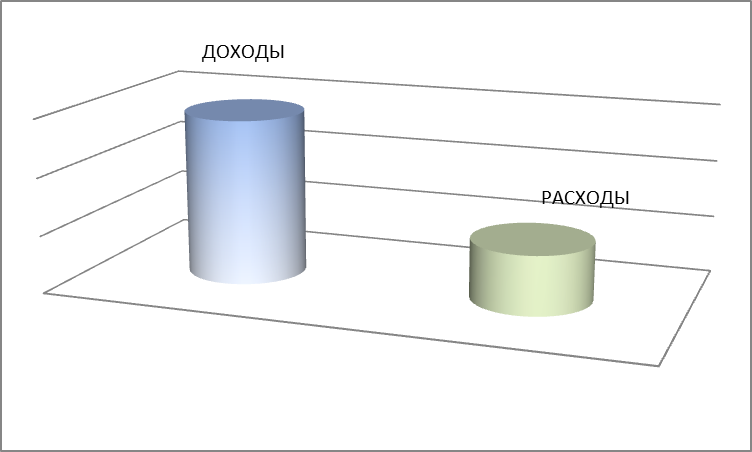 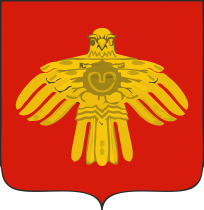 Отчет об исполнении бюджета
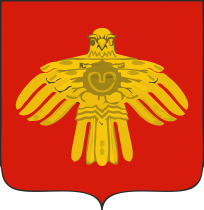 Отчет об исполнении бюджета
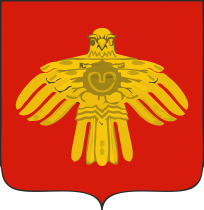 Налоговые доходы –
230,055 тыс.руб

 НДФЛ
 Единый сельскохозяйственный налог
 Налог на имущество физических лиц
 Земельный налог
Отчет об исполнении бюджета
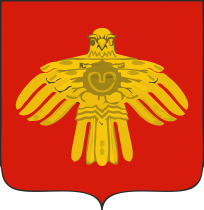 Неналоговые доходы –
41,538 тыс.руб

 Государственная пошлина
 Доходы от использования имущества, находящегося в государственной и муниципальной собственности
 Прочие неналоговые доходы
Отчет об исполнении бюджета
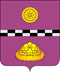 Безвозмездные поступления–
3 167,376 тыс.руб



 Субвенции
 Дотации
Отчет об исполнении бюджета
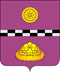 Отчет об исполнении бюджета
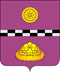 Отчет об исполнении бюджета
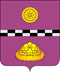 Спасибо 
за внимание!

Разработчик: Финансовое управление АМР «Княжпогостский», адрес 169200г. Емва ул. Дзержинского 81 тел. 882139-21153